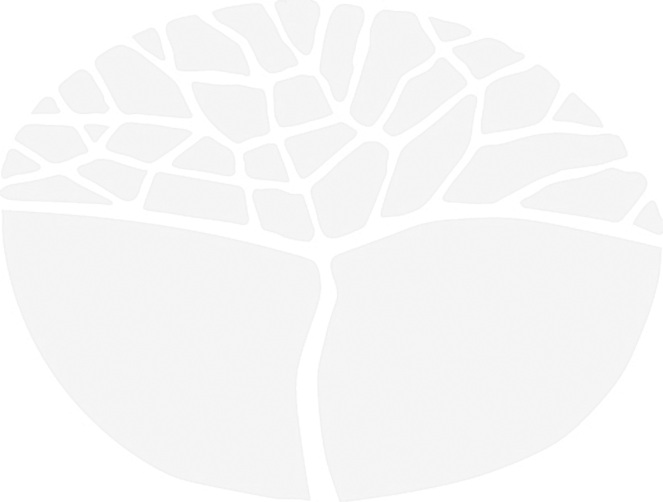 English as an Additional Language or Dialect
2014/21125		© 2014 School Curriculum and Standards Authority
Agenda
EAL/D senior schooling pathways
EAL/D content: changes/ additions
School-based assessment tables: changes
ATAR WACE 2016 examinations
EAL/D General course: Externally set task
Support materials
EAL/D pathways
ATAR course		year 11 and year 12
General course		year 11 and year 12
Foundation course	year 11 and year 12
Content ATAR years 11 and 12
Rationale shortened 
2.  Aims: from Australian Curriculum; academic focus
3.  Eligibility for EAL/D enrolment for Year 12 students
4.  Organisation: new content organisers:
Communication skills and strategies
Comprehension skills and strategies
Language and textual analysis
Creating texts
Language table included (common to all syllabi)
Content ATAR years 11 and 12 (cont)
6. Text types and sample text list
7. Representation of general capabilities
8. Representation of cross curriculum priorities 
9. Unit descriptions- language skills and understandings for a    	range of communicative purposes; academic focus
10. WACE unit thematic foci: retained
11. Suggested learning contexts 
12. Unit content/content organisers
	Verbs indicating skills for each syllabus bullet point  13. Glossary of terms
Content General Years 11 and 12
Rationale shortened - for students entering a range of post-secondary destinations
Aims: Australian Curriculum - reflect current aims
Eligibility for EAL/D enrolment for Year 12 students
Organisation: new content organisers:
Communication skills and strategies
Comprehension skills and strategies
Language and textual analysis
Creating texts
5.  Language table included (common to all syllabi)
Content General years 11 and 12 (cont)
6. Text types and sample text list
7. Representation of general capabilities 
8. Representation of cross curriculum priorities 
9. Unit descriptions- language skills and understandings for a 	range of communicative purposes; everyday, 	workplace and academic text focus
	Unit thematic foci: modified 
10. Suggested learning contexts 
11. Unit content/content organisers
	Verbs indicating skills for each syllabus bullet point  12. Glossary of terms
How has assessment changed?
The WACE  EAL/D assessment task types remain the same for the ATAR course
Investigation
Response
Production (written)
Production (oral)
Examination ( written and practical)
Task percentage weightings are fixed in Year 12
Separate assessment tables ATAR Yr 12
[Speaker Notes: .]
ATAR Year 11 assessment table
Assessment change: EAL/D General
The current WACE EAL/D assessment task types remain mostly the same for the General course
Investigation
Response
Production (written)
Production (oral)
Externally set task (written, Year 12 only)
General Year 12 assessment table
What is the role of the EST?
An Externally Set Task (EST) will be implemented for the Year 12 EAL/D General and Foundation courses in Term 2 of Year 12
A new task type in the Year 12 syllabus school assessment table, worth a fixed 15% of the total school mark for the year
Moderation function: consensus moderation
On a rotation basis, schools submit marks and a sample of scripts to the Authority for validation of marks
These processes will inform school moderation visits or grading reviews the following year
Administration – the task and marking key are designed by SCSA
To be approximately 60 minutes in duration, written, completed individually by students at their school, under test conditions
To be marked by the teacher using the SCSA marking key
Samples  - available on the SCSA website
EAL/D General year 12 EST design brief
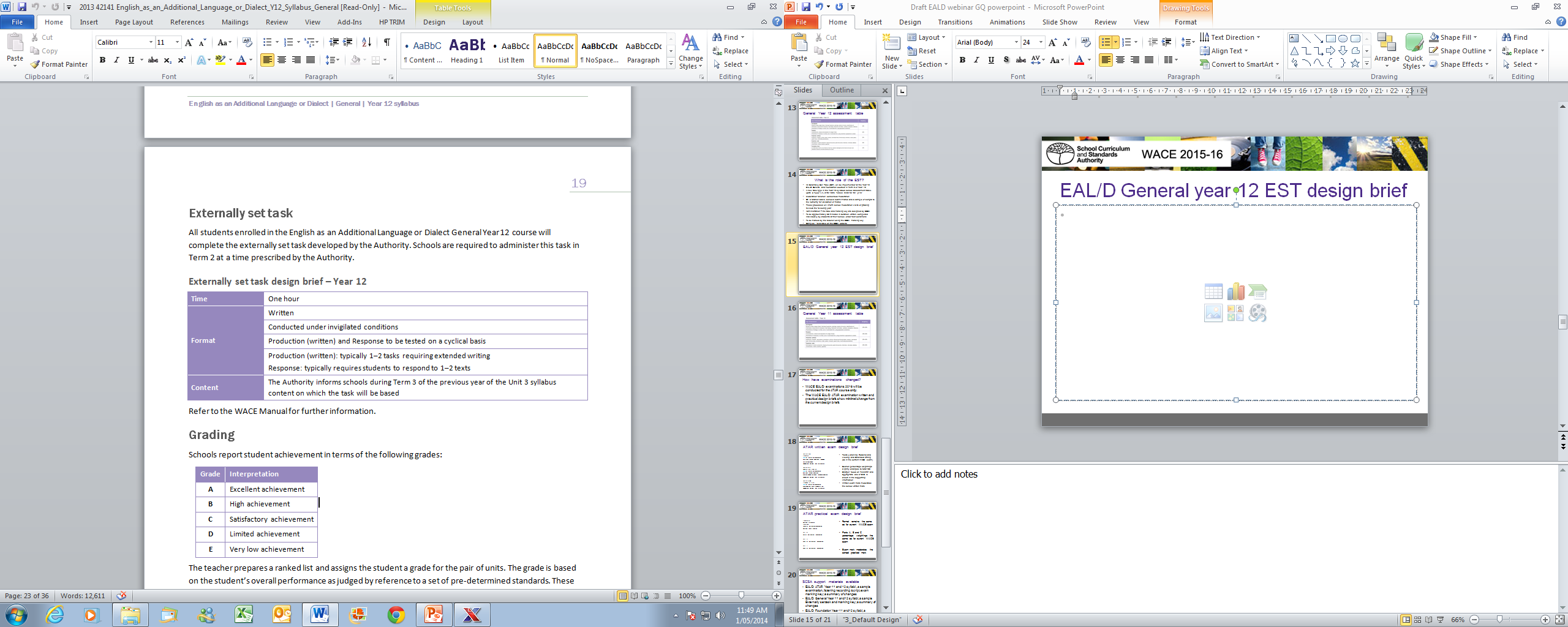 General Year 11 assessment table
How have examinations changed?
WACE EAL/D examinations 2016 will be conducted for the ATAR course only.
The WACE EAL/D ATAR examination written and practical design briefs show minimal change from the current design briefs
ATAR written exam design brief
Section One
Listening
30% of the written examination
5–15 short‐answer questions, including
1–2 multiple‐choice
Suggested working time: 40 minutes

Section Two
Reading and viewing
35% of the written examination
4–6 short‐answer questions
One extended synthesis response question
Suggested working time: 55 minutes

Section Three
Extended writing
35% of the written examination
One question from a choice of five
Suggested working time: 55 minutes
Tests Listening, Reading and viewing, and Extended writing (as in the current WACE exam)
Section percentage weightings slightly changed, to total100
Sharper focus on “accurate and appropriate” use of SAE is shown in the supporting information
Written exam mark moderates the school written mark
ATAR practical exam design brief
Preparation
Duration: 15 minutes
Interview
100% of the practical examination
Duration: 10–12 minutes

Part A
5% of the practical examination

Part B
35% of the practical examination

Part C
60% of the practical examination
Format remains the same as for current WACE exam
Parts A, B and C percentage weightings the same as for current WACE exam
Practical exam mark moderates the school practical mark
SCSA support materials available
EAL/D ATAR Year 11 and 12 syllabi , a sample examination, listening recording /script, exam marking key; a summary of changes

EAL/D General Year 11 and12 syllabi, a sample Externally set task and marking key; a summary of changes

EAL/D Foundation Year 11 and12 syllabi, a sample Externally set task and marking key
Teacher support materials in development
For each syllabus:
a sample assessment outline
a sample course outline
a sample of each task type and a sample marking key
syllabus link to Suggested texts lists
WEBINAR Questions and Answers
ASSESSMENT 
Q	There may be a circumstance where a Year 11 student may pass the OLNA in the September exam. I assume that student must be enrolled in the General course immediately. What happens to their assessment marks? Do they automatically transfer to the general Course? 
A:	Those students are allowed to stay in English Foundation in Year 12 or transfer to English General in Year 12. It might not be practical or wise for them to transfer in September or October of Year 11 just for a 2-3 month period.
OTHER
Q: 	Will universities accept the General Course in Year 12 as satisfying the English component for graduation and University entrance? Stage 2 at present satisfies these requirements 
A: 	Please consult the Tertiary Institutions Services Centre document University Admissions 2017 for information on what universities will accept as evidence for competence in English. English General units can be used to, in part, satisfy the WACE requirements. For full details of WACE requirements please see the WACE manual section 8.2.1.
WEBINAR Questions and Answers
OTHER (continued)

Q: 	If the student studies EALD General Course and studied 5 ATAR courses not including EALD, would this satisfy ATAR requirements? 
A: 	An ATAR is derived from the best combination of 4 or more ATAR subjects. EALD General does not contribute to an ATAR. The combination you describe satisfies the WACE graduation requirements.

Q: 	Will SCSA provide sample programs, outlines and tasks as the Curriculum Council did with the introduction of the current Courses of Study? 
A: 	Sample Course Outlines, Assessment Outlines and Assessment Tasks with marking keys are being prepared. Teacher Support Materials will not include sample programs.

Q: 	Is the OLNA only for compulsory aged students, not mature age?
A: 	Any student who wishes to achieve the WACE, regardless of age, must have passed the OLNA. Students who attempt the WACE but who do not pass the OLNA will receive a Western Australian Statement of Student Achievement (WASSA).